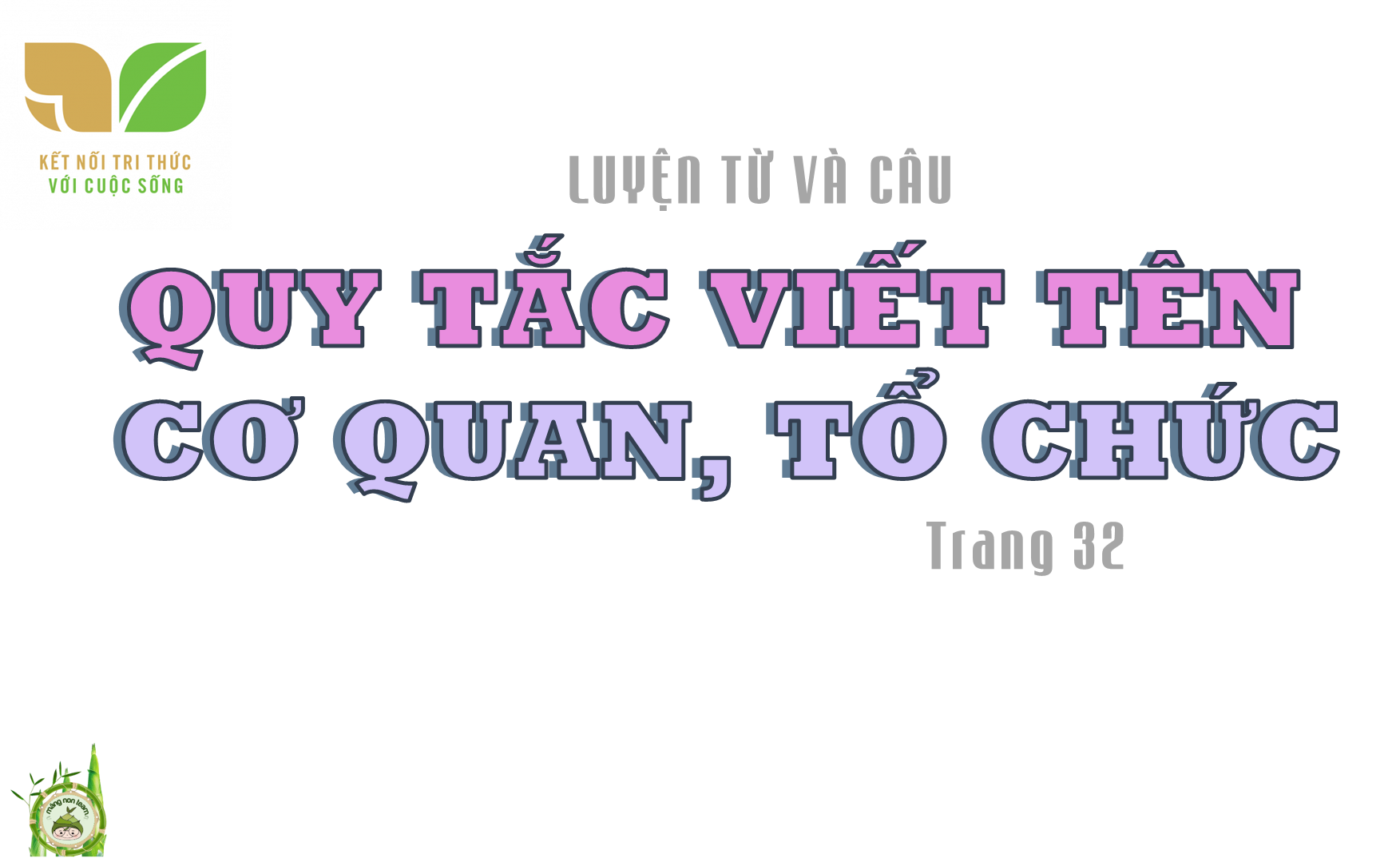 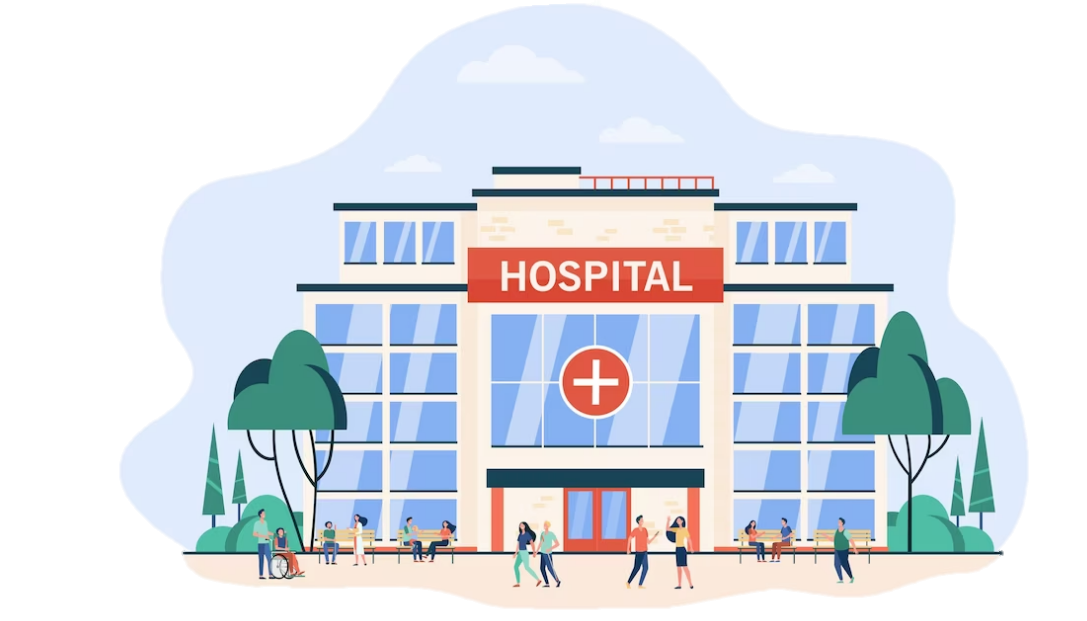 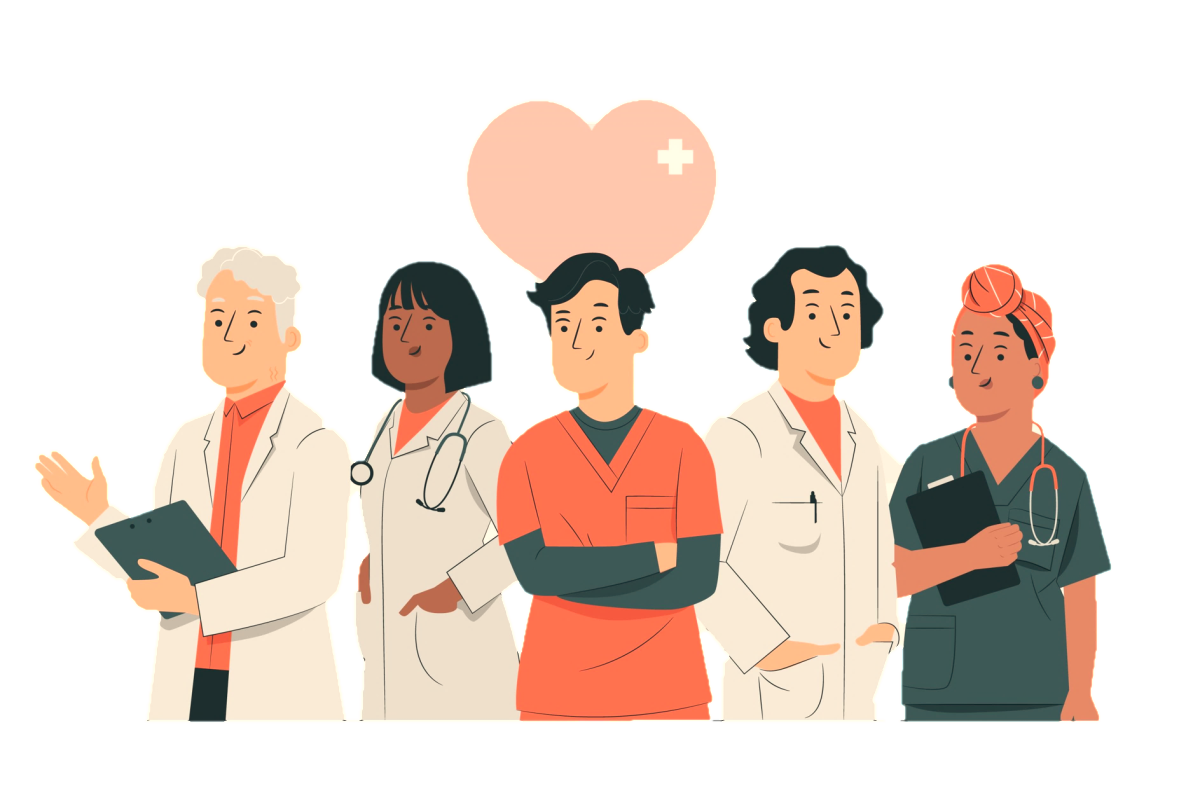 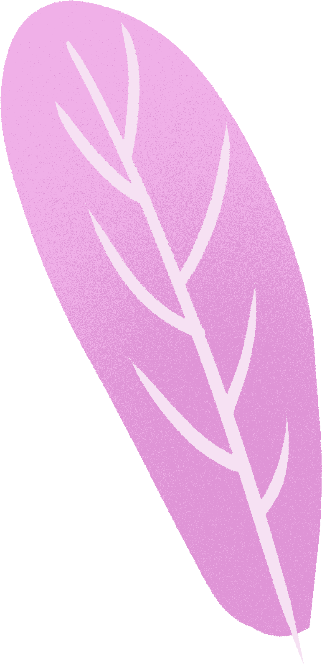 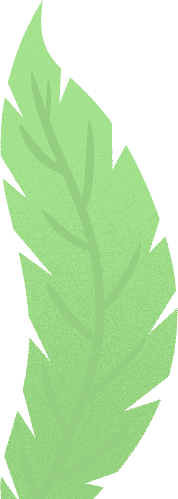 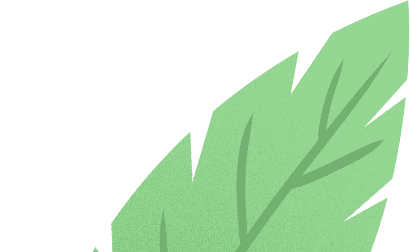 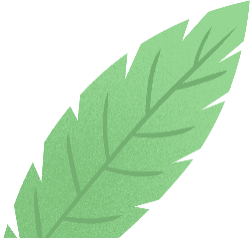 Bài 1
Xếp các từ ngữ dưới đây vào nhóm thích hợp.
Đài Truyền hình Việt Nam
Trường Tiểu học Ba Đình
Hồ Chí Minh
Bộ Văn hóa, Thể thao và Du lịch
Sở Tài nguyên và Môi trường
Võ Thị Sáu
Tên cơ quan, tổ chức
Tên người
Xếp từ
Hồ Chí Minh
Đài Truyền hình Việt Nam
Bộ Văn hóa, Thể thao và Du lịch
Sở Tài nguyên và Môi trường
Võ Thị Sáu
Trường Tiểu học Ba Đình
Tên cơ quan, tổ chức
Tên người
Bài 2
Cách viết hoa tên của các cơ quan, tổ chức có gì khác với cách viết hoa tên người?
- Tên người: 
+ Tên thông thường: Viết hoa chữ cái đầu tất cả các âm tiết của danh từ riêng chỉ tên người.
+ Tên hiệu, tên nhân vật lịch sử: Viết hoa chữ cái đầu tất cả các âm tiết.
- Tên cơ quan, tổ chức: Viết hoa chữ cái đầu của các từ, cụm từ chỉ loại hình cơ quan, tổ chức; chức năng, lĩnh vực hoạt động của cơ quan, tổ chức.
Bài 3
Tách tên cơ quan, tổ chức dưới đây thành các bộ phận theo mẫu và nhận xét về cách viết hoa các bộ quận trong tên cơ quan, tổ chức
M: Tập đoàn Điện lực Việt Nam
Điện lực
Việt Nam
Tập đoàn
a) Trường Tiểu học Quang Trung
Trường
Tiểu học
Quang Trung
b) Nhà máy Thủy điện Hòa Bình
Nhà máy
Thủy điện
Hòa Bình
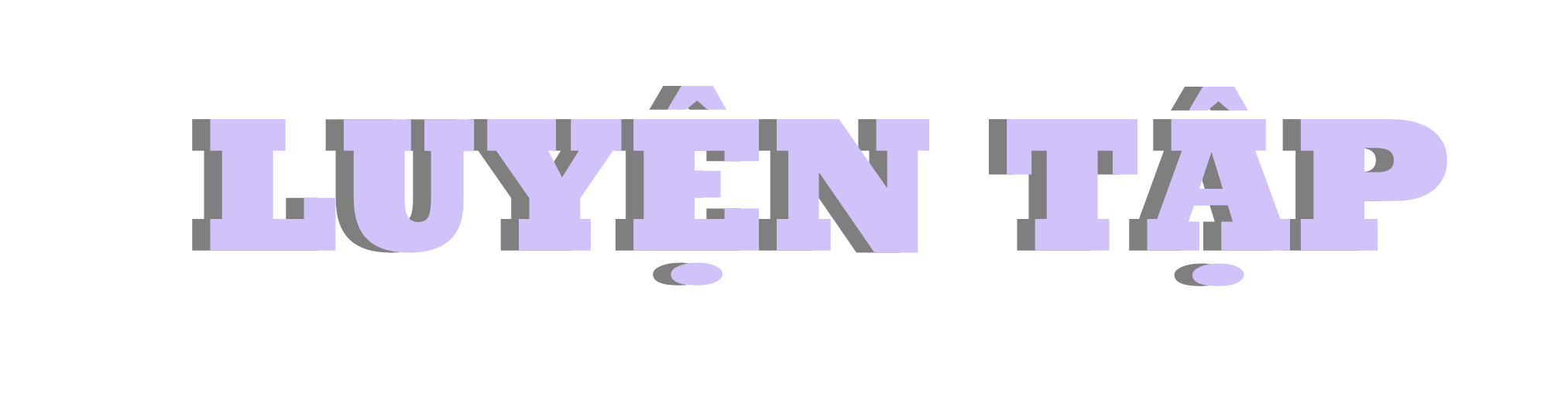 GHI NHỚ
Quy tắc viết tên các cơ quan,     tổ chức: Viết hoa chữ cái đầu của từng bộ phận tạo thành tên.
Bài 4
Thực hành viết tên cơ quan, tổ chức
Tên trường học của em
Tên một cơ quan, tổ chức 
ở địa phương em
Tên trường học của em:
........................................................................................................
Trường Tiểu học Đô Thị Việt Hưng
Tên một cơ quan, tổ chức:
Ủy ban Nhân dân quận
........................................................................................................
Long Biên
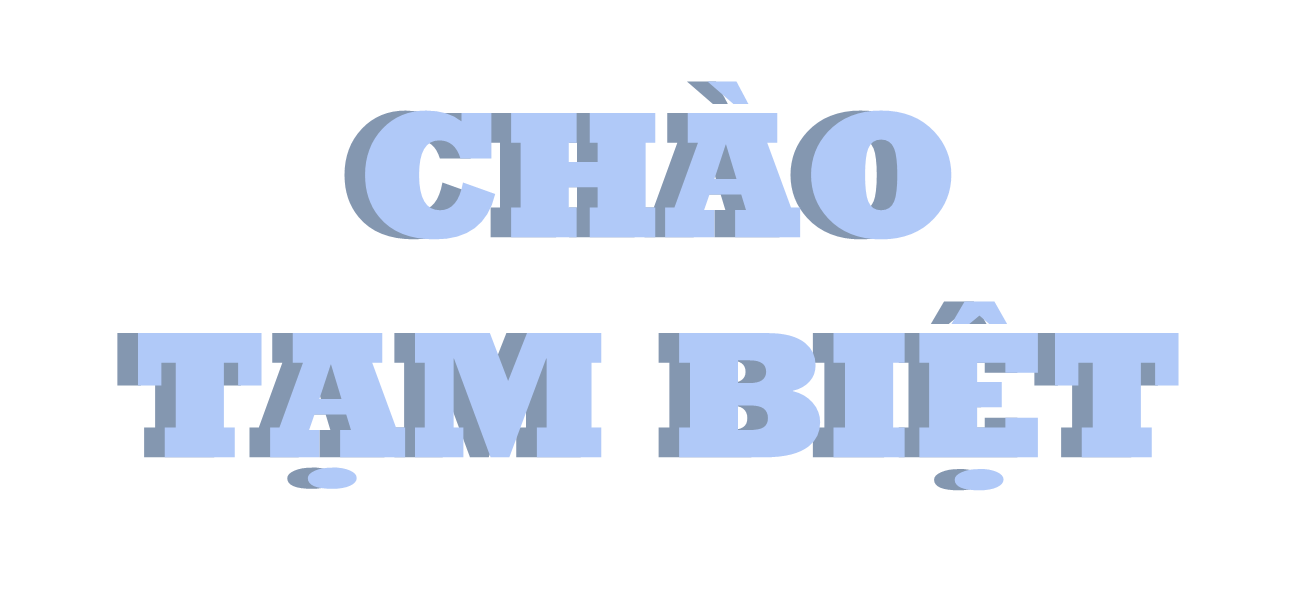